“Glorious Day”
(Passion)
I was buried beneath my shame. Who could carry that kind of weight. It was my tomb till I met you.
I was breathing but not alive. All my failures I try to hide. It was my tomb, Yeah Till I met you.
You Called My Name And I ran out out of that Grave. Out of the darkness Into your Glorious Day.
You Called My Name And I ran out out of that Grave. Out of the darkness Into your Glorious Day.
Now your Mercy has saved my soul. Now your freedom is all that I know. The old made New. Jesus
When I met you. When you called my Name and I ran out of that grave. Out of the darkness into your
Glorious Day. You called my name and I ran out of that Grave. Out of the darkness into your Glorious
Day. I needed Rescue My sin was heavy. But chains break at the weight of your Glory. I needed shelter
I was an orphan. Now you call me a citizen of Heaven. When I was broken you were my healing
now your love is the air that I’m breathing. I have a future my eyes are open. Cause when you call my
Name
And I ran out of that Grave. Out of the darkness. Into your Glorious Day. You Called my Name and I ran
Out of that Grave. Out of the darkness. Into your Glorious Day.
Graves into Gardens
(Elevation Worship)
I searched the World but it couldn’t fill me. Man’s empty praise and treasures that fade Are never
Enough. Then you came along and put me back together And every desire Is now satisfied here in
Your love. Oh’ there’s nothing better than you. There’s nothing better than you. Lord there’s nothing
Nothing is better than you. I’m not afraid to show you my weakness. My failures and flaws Lord you’ve
Seen them all and you still call me friend . Cause the God of the mountain. Is the God of the Valley.
There’s not a place. Your mercy and grace. Wont find me again. Oh there’s nothing better than you. There’s
Nothing better than you. Lord there’s nothing. Nothing is better than you. Oh there’s nothing better
than you. There’s nothing better than you. Lord’ there’s nothing. Nothing is better than you.
You turn mourning to dancing. You give beauty for ashes. You turn shame into glory. You’re the only one
Who can. You turn mourning to dancing. You give beauty for ashes. You turn shame into glory. You’re
The only one who can. You turn graves into gardens. You turn bones into armies. You turn seas into
Highways. You’re the only one who can you’re the only one who can. Oh there’s nothing better than you
There’s nothing better than you. Lord there’s nothing. Nothing is better than you. Oh there’s nothing better
Than you. There’s nothing better than you. Lord, there’s nothing. Nothing is better than you. You turn
Graves into gardens. You turn bones into armies. You turn seas into highways. You’re the only one who
Can. You turn graves into gardens. You turn bones into armies. You turn seas into highways you’re the
Only one who can. You’re the only one who. You’re the only one who can.
“Anthem”
(Planet Shakers)
By his stripes we are healed. By his nail pierced hands we are free. By his blood, we’re washed clean
Now we have the Victory. The Power of sin is broken. Jesus overcame it all. He has won our
By his stripes we healed. By his nail pierced hands were free. By his blood we’re washed clean.
Now we have the Victory. The Power of sin is broken. Jesus overcame it all. He has won our
freedom. Jesus has won it all. Hallelujah, you have one the victory. Hallelujah, You have won it all for
me. Death could not hold you down., You are the risen King. Seated in Majesty, you are the risen King.
By his stripes we are healed. By his nail pierced hands were free. By his blood, we’re washed clean.
we have the Victory. The Power of sin is broken. Jesus over came it all. He has won our freedom.
Jesus has won it all. Hallelujah you have won the victory. Hallelujah, you have won it all for me. Death
could not hold you down, You are the risen King. Seated in Majesty. You are the risen king.
Our God is risen, he is alive. He won the victory. Hallelujah, you have won it all for me. Death could
not hold you down, You are the risen King. Seated in majesty, you are the risen King. Hallelujah, you
are the risen King.
“O Come to the Altar”
(Bethel)
Are you hurting and broken within? Overwhelmed by the weight of your sin? Jesus is calling
Have you come to the end of yourself. Do you thirst for a drink from the well? Jesus is calling
O Come to the Altar. The Father’s arms are open wide. Forgiveness was bought with. The precious
blood of Jesus Christ. Leave behind your regrets and mistakes. Come today there’s no reason to wait.
Jesus is calling. Bring your sorrows and trade them for joy. From the ashes a new life is born. Jesus is
Calling. O come to the Altar. The Father’s arms are open wide. Forgiveness was bought with the
Blood of Jesus Christ. O Come to the Altar. The Father’s arms are open wide. Forgiveness was
Bought with. The precious blood of Jesus Christ . Oh,
What a Savior. Isn’t he wonderful. Sing Hallelujah
Christ is risen.  Bow down before him. For he is Lord of all . Sing Hallelujah Christ is risen. Oh what a
Savior. Isn’t he wonderful. Sing Hallelujah Christ is risen. Bow down before him. For he is Lord of all
Sing Hallelujah, Christ is Risen. O Come to the Altar. The Father’s arms are open wide.
Forgiveness was bought with. The precious Blood of Jesus Christ. O Come to the Altar. The Father’s arms
Are open wide. Forgiveness was bought with the precious blood of Jesus Christ.
Bear your cross as you wait for the crown. Tell the world of the treasure you’ve found.
”By The Cross”
(Red Rocks Worship)
Long my soul has waited for you. Bound by sin and nature’s night. But in the secret, I will find you.
Mighty ray of holy night. Oh’ these chains were sweetly broken. Bound by shame, You set me free.
Perfect love, my fear was stolen. When, thou, My Jesus, died for me. By the cross of Jesus Christ.
Every sin was brought at the highest price. And every fear was lost, every sin erased. When Jesus
took the cross, He took my place. All my heart I lay before thee. To sound the depths of love divine.
So free, so infinite, Your glory. That I am Yours and you are mine. By the Cross of Jesus. Every sin was
was bought at the highest price. And every fear was lost, every sin erased. When Jesus took the cross
He took my place, yeah. Then sings my soul. Then cries my heart. Til Kingdom come, til heaven’s part.
Til he returns or calls me home. I’ll praise the name of Christ alone. Then sings my soul, then cries my
Heart. Til Kingdom come, Til Heaven’s part. Til he returns or calls me home. I’ll praise the name of
Christ alone. I’ll praise the name of Christ alone. Long my soul has waited for you. Bound by sin and
Natures night. But in secret, I will find you. A mighty flood of Holy light. Yeah,yeah,yeah. And by the
Cross of Jesus Christ. Every sin was bought at highest price. And every fear was lost., every sin
Erased. When Jesus took the cross, He took my place. And by the cross of Jesus Christ. Every sin
Was bought at the highest price. And every fear was lost, every sin erased. When Jesus took the Cross
He took my place. When Jesus took the cross, He took my place.
Jesus Has Risen on Firstfruits
by Pastor Fee Soliven
1 Corinthians 15:20-26
Wednesday Evening
April 4, 2021
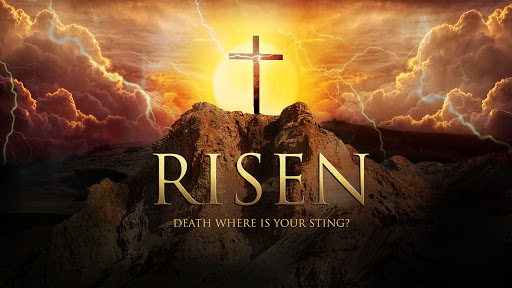 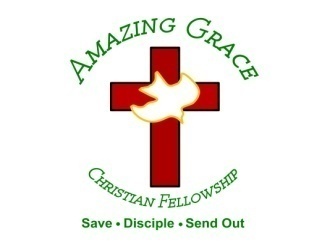 1 Corinthians 15:20-26
20 But now Christ is risen from the dead, and has become the firstfruits of those who have fallen asleep. 21 For since by man came death, by Man also came the resurrection of the dead. 22 For as in Adam all die, even so in Christ all shall be made alive. 23 But each one in his own order: Christ the firstfruits, afterward those who are Christ's at His coming.
24 Then comes the end, when He delivers the kingdom to God the Father, when He puts an end to all rule and all authority and power. 25 For He must reign till He has put all enemies under His feet. 26 The last enemy that will be destroyed is death
BIBLICAL HOLIDAYS
SPRING FEASTS
FALL FEASTS
50 Days
Passover
(Nisan 15)
Jesus’ Death
First Fruits
(Nisan 17)
Resurrection
Pentecost
(Sivan 6)
Holy Spirit
Trumpets
(Tishri 1&2)
Repentance
Tabernacles
(Tishri 15)
Rejoicing
Unleavened
Bread
(Nisan 15-22)
Jesus’ Burial
Yom Kippur
(Tishri 10)
Redemption
To Be Fulfilled By The Second Coming of Jesus
(Second Advent)
Historically Fulfilled During Jesus’
First Coming
The Church Age
(First Advent)
One of Jesus’ first agendas on coming to earth was to destroy the works of the devil!
1 John 3:7-9
7 Little children, let no one deceive you. He who practices righteousness is righteous, just as He is righteous. 8 He who sins is of the devil, for the devil has sinned from the beginning. For this purpose the Son of God was manifested, that He might destroy the works of the devil. 9 Whoever has been born of God does not sin, for His seed remains in him; and he cannot sin, because he has been born of God.
If you’ve been a Christian for any length of time, you’re probably very familiar with the story of Jesus Christ’s resurrection.
But has it changed how you live?
What impact does Christ’s resurrection have on your thinking, conversation, and conduct?
Truths About the Resurrection
Jesus Christ is alive at the 
Father’s right hand.
Hebrews 10:12
“But He, having offered one sacrifice for sins for all time, sat down at the right hand of God”
We are Forgiven and Eternally 
Secure in Christ
Ephesians 1:13-14
13 In Him you also trusted, after you heard the word of truth, the gospel of your salvation; in whom also, having believed, you were sealed with the Holy Spirit of promise, 14 who is the guarantee of our inheritance until the redemption of the purchased possession, to the praise of His glory.
We are going to live forever!
John 3:16
“For God so loved the world, that He gave His only Son, so that everyone who believes in Him will not perish, but have eternal life”
We too will be physically Resurrected!
1 Corinthians 15:42-49
42 So also is the resurrection of the dead. The body is sown in corruption, it is raised in incorruption. 43 It is sown in dishonor, it is raised in glory. It is sown in weakness, it is raised in power. 44 It is sown a natural body, it is raised a spiritual body. There is a natural body, and there is a spiritual body.
45 And so it is written, "The first man Adam became a living being." The last Adam became a life-giving spirit. 46 However, the spiritual is not first, but the natural, and afterward the spiritual. 47 The first man was of the earth, made of dust; the second Man is the Lord from heaven.
48 As was the man of dust, so also are those who are made of dust; and as is the heavenly Man, so also are those who are heavenly. 49 And as we have borne the image of the man of dust, we shall also bear the image of the heavenly Man.
Heaven is our home!
John 14:3
“And if I go and prepare a place for you, I will come again and receive you to Myself; that where I am, there you may be also”
John 10:10
“The thief does not come except to steal, and to kill, and to destroy. I have come that they may have life, and that they may have it more abundantly”
We will see our Loved Ones!
2 Corinthians 5:8
“We are confident, yes, well pleased rather to be absent from the body and to be present with the Lord”
Has Christ made a difference in your life?
Are you growing in holiness?
1 Peter 1:15-16
15 but as He who called you is holy, you also be holy in all your conduct, 16 because it is written, "Be holy, for I am holy."
Hebrews 12:14
“Pursue peace with all people, and holiness, without which no one will see the Lord”
What is your message as a believer?
Are you a beacon to the people with whom you work and live?
Ephesians 4:30-32
30 And do not grieve the Holy Spirit of God, by whom you were sealed for the day of redemption. 31 Let all bitterness, wrath, anger, clamor, and evil speaking be put away from you, with all malice. 32 And be kind to one another, tenderhearted, forgiving one another, just as God in Christ forgave you.
Are you serving the Lord in the power of the Holy Spirit?
John 16:8-11
8 And when He has come, He will convict the world of sin, and of righteousness, and of judgment: 9 of sin, because they do not believe in Me; 10 of righteousness, because I go to My Father and you see Me no more; 11 of judgment, because the ruler of this world is judged.
Romans 1:16-17
16 For I am not ashamed of the gospel of Christ, for it is the power of God to salvation for everyone who believes, for the Jew first and also for the Greek. 17 For in it the righteousness of God is revealed from faith to faith; as it is written, "The just shall live by faith."
Do you realize that you are 
never alone?
Hebrews 13:5-6
Let your conduct be without covetousness; be content with such things as you have. For He Himself has said, "I will never leave you nor forsake you."  6 So we may boldly say: "The LORD is my helper; I will not fear. What can man do to me?"
1. How often do you think about Christ’s resurrection?
2. What hope does it offer in the midst of your daily life?
3. How has Jesus’ resurrection affected how you live?
4. Is death to sin evident in your character, conversations, and conduct?
5. Could those who know you well say that you are living a new kind of life, or would they say you are still living as you did before salvation?
1 Thessalonians 4:13-18
13 But I do not want you to be ignorant, brethren, concerning those who have fallen asleep, lest you sorrow as others who have no hope. 14 For if we believe that Jesus died and rose again, even so God will bring with Him those who sleep in Jesus.
15 For this we say to you by the word of the Lord, that we who are alive and remain until the coming of the Lord will by no means precede those who are asleep. 16 For the Lord Himself will descend from heaven with a shout, with the voice of an archangel, and with the trumpet of God. And the dead in Christ will rise first.
17 Then we who are alive and remain shall be caught up together with them in the clouds to meet the Lord in the air. And thus we shall always be with the Lord. 18 Therefore comfort one another with these words.
1 Corinthians 15:50-54
50 Now this I say, brethren, that flesh and blood cannot inherit the kingdom of God; nor does corruption inherit incorruption. 51 Behold, I tell you a mystery: We shall not all sleep, but we shall all be changed-- 52 in a moment, in the twinkling of an eye, at the last trumpet. For the trumpet will sound, and the dead will be raised incorruptible, and we shall be changed.
53 For this corruptible must put on incorruption, and this mortal must put on immortality. 54 So when this corruptible has put on incorruption, and this mortal has put on immortality, then shall be brought to pass the saying that is written: "Death is swallowed up in victory."
20 Again, when a righteous man turns from his righteousness and commits iniquity, and I lay a stumbling block before him, he shall die; because you did not give him warning, he shall die in his sin, and his righteousness which he has done shall not be remembered; but his blood I will require at your hand.
Acts 2:38-39
38 Then Peter said to them, "Repent, and let every one of you be baptized in the name of Jesus Christ for the remission of sins; and you shall receive the gift of the Holy Spirit. 39 For the promise is to you and to your children, and to all who are afar off, as many as the Lord our God will call."
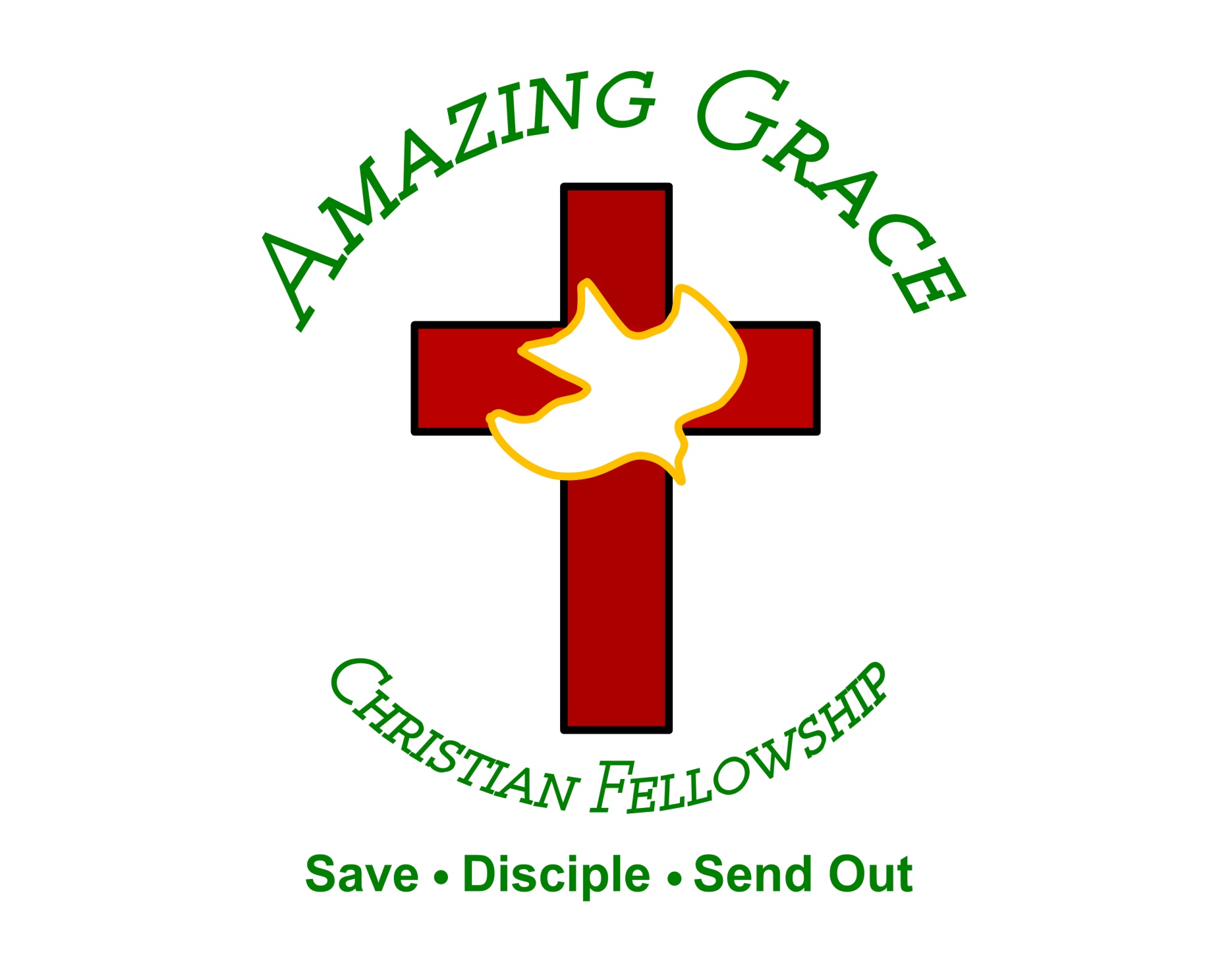